T-Chart
Select two things to compare (ideas, characters, events, etc.). List the topics as headings for the columns below. Then make comparisons by writing statements in the corresponding columns.
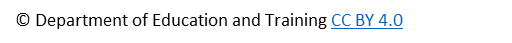